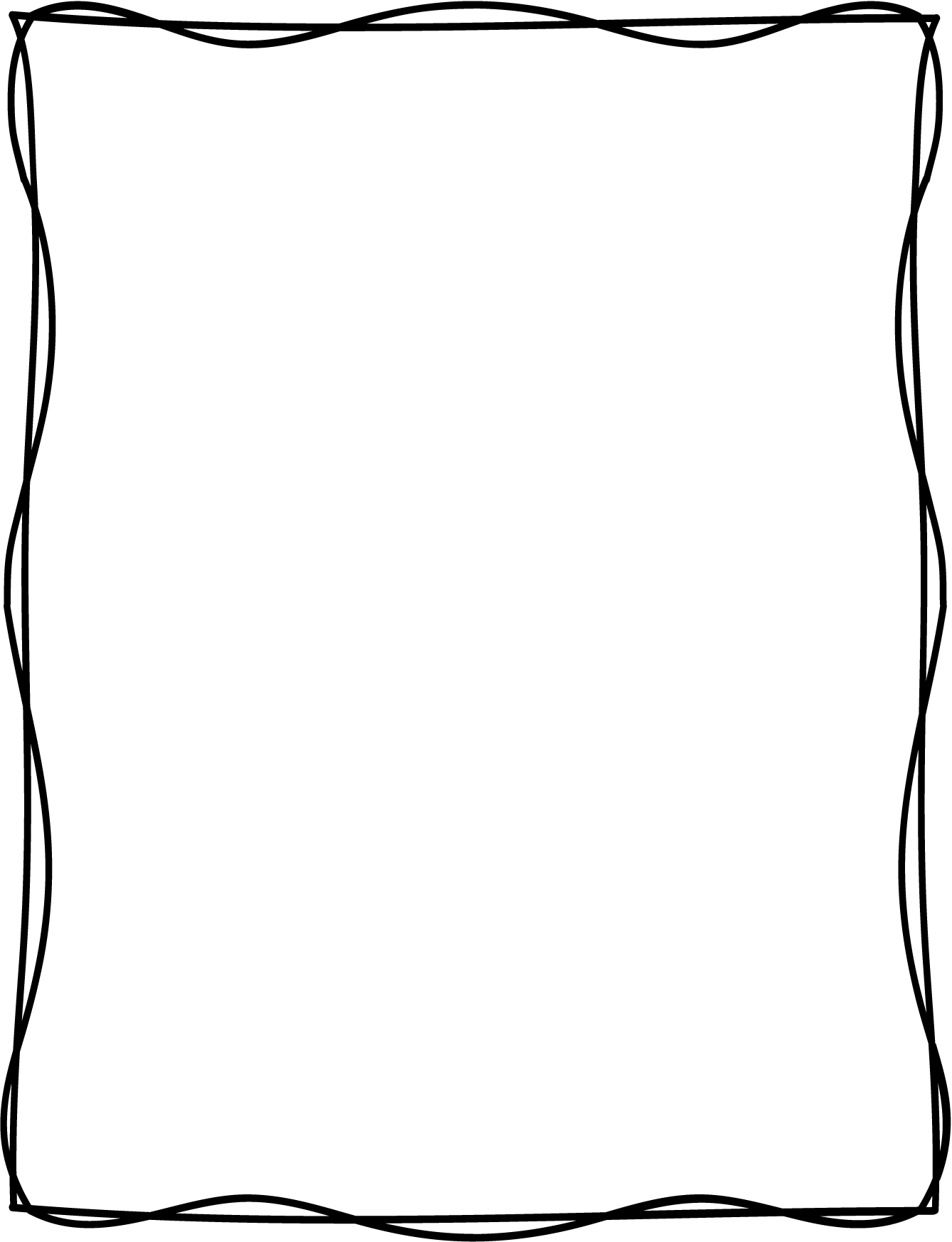 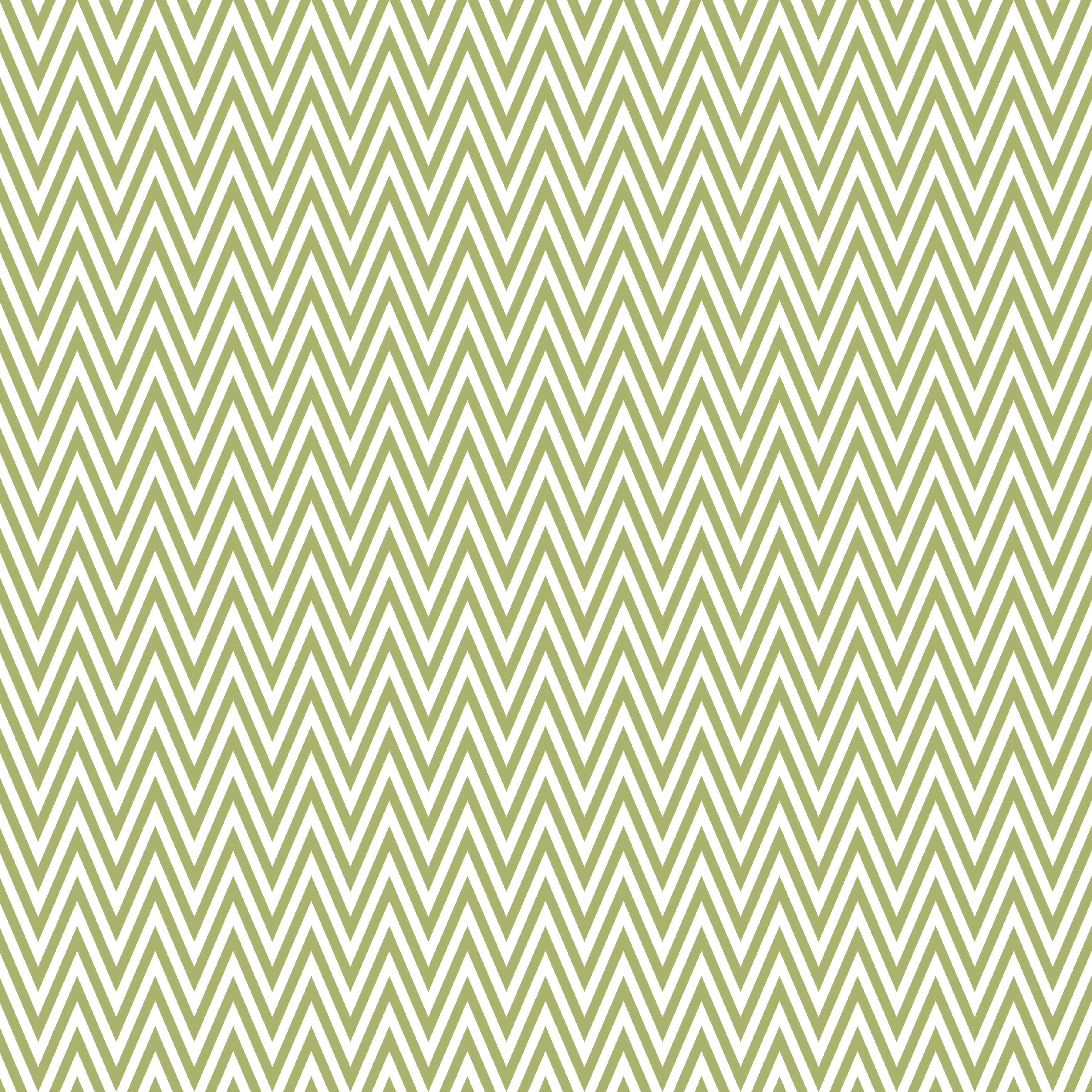 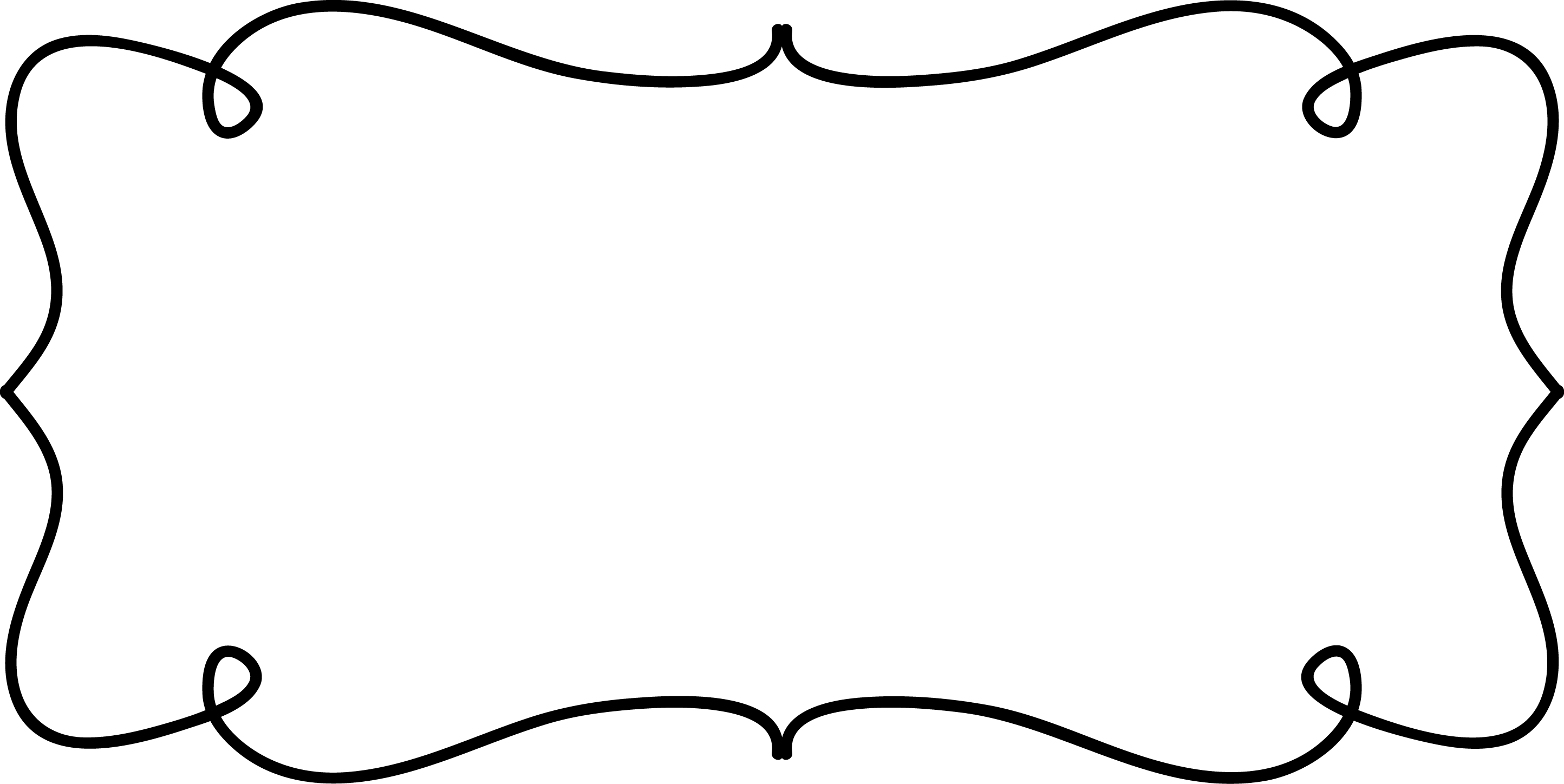 Give Me FIVE, Please!
Wait For Instructions
Walk to Your Destination
Locate Your Destination
Voices Off
Stand
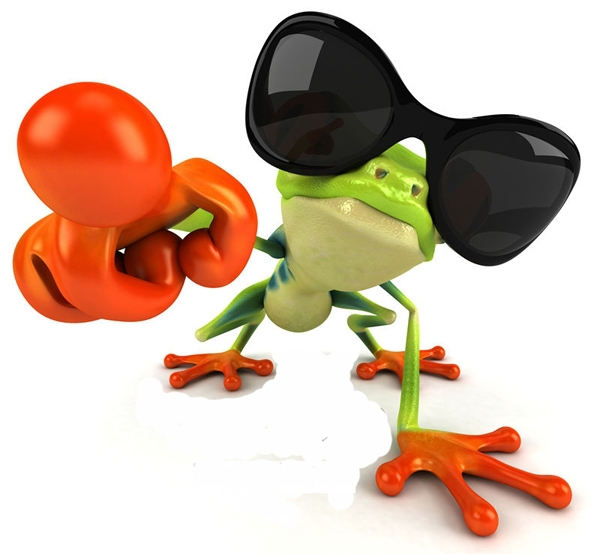 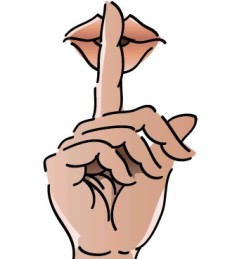 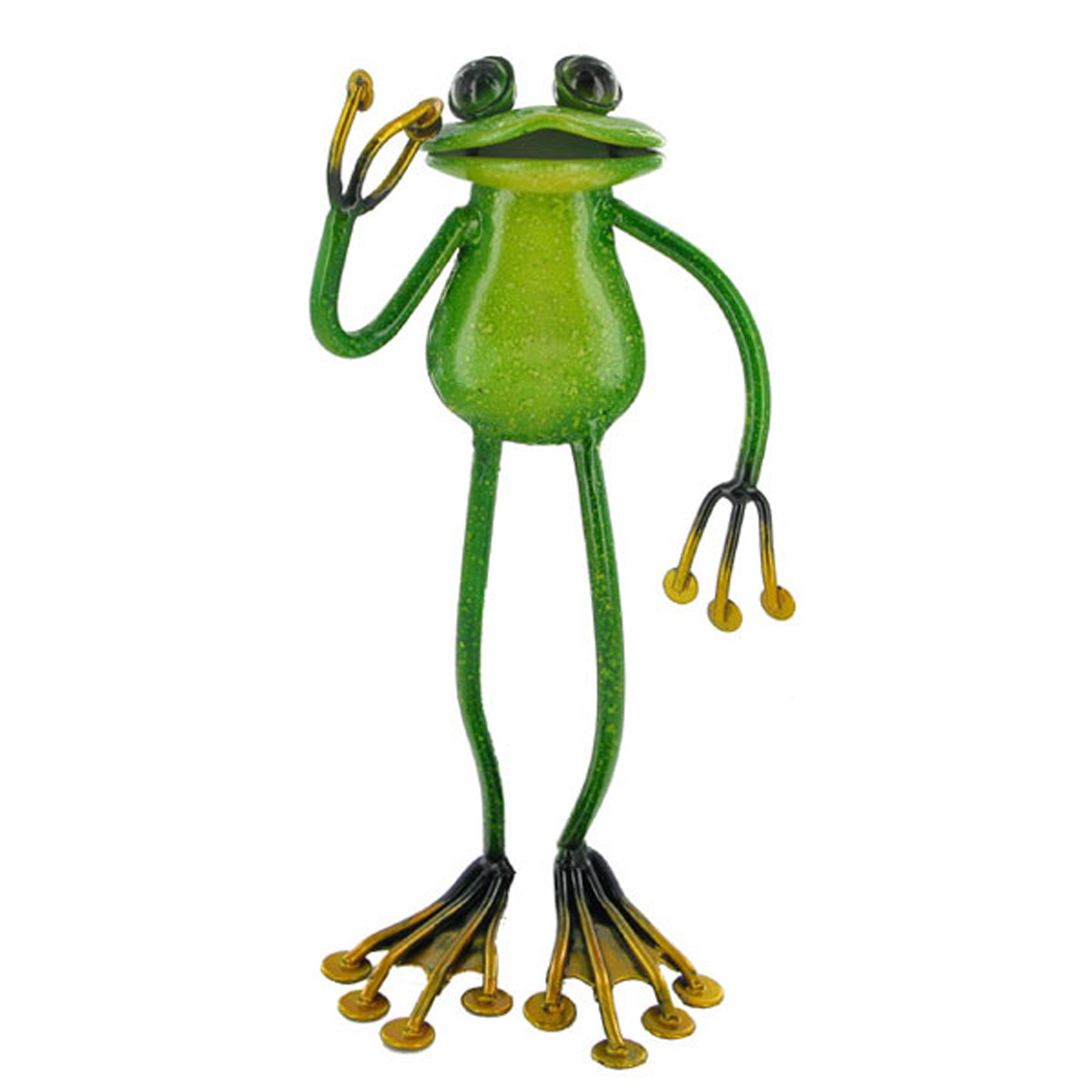 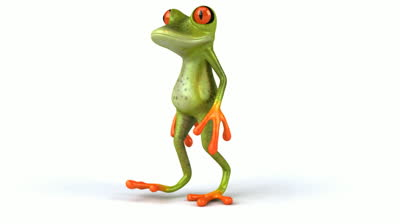 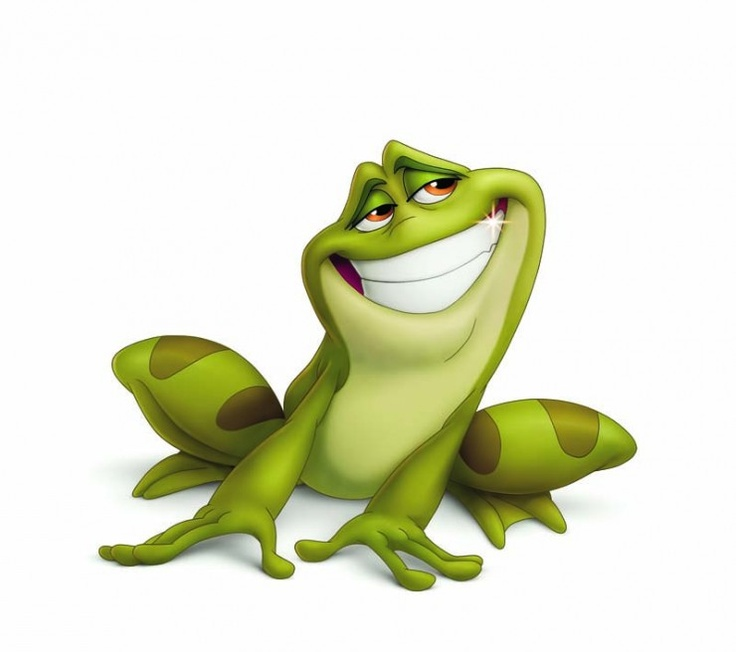